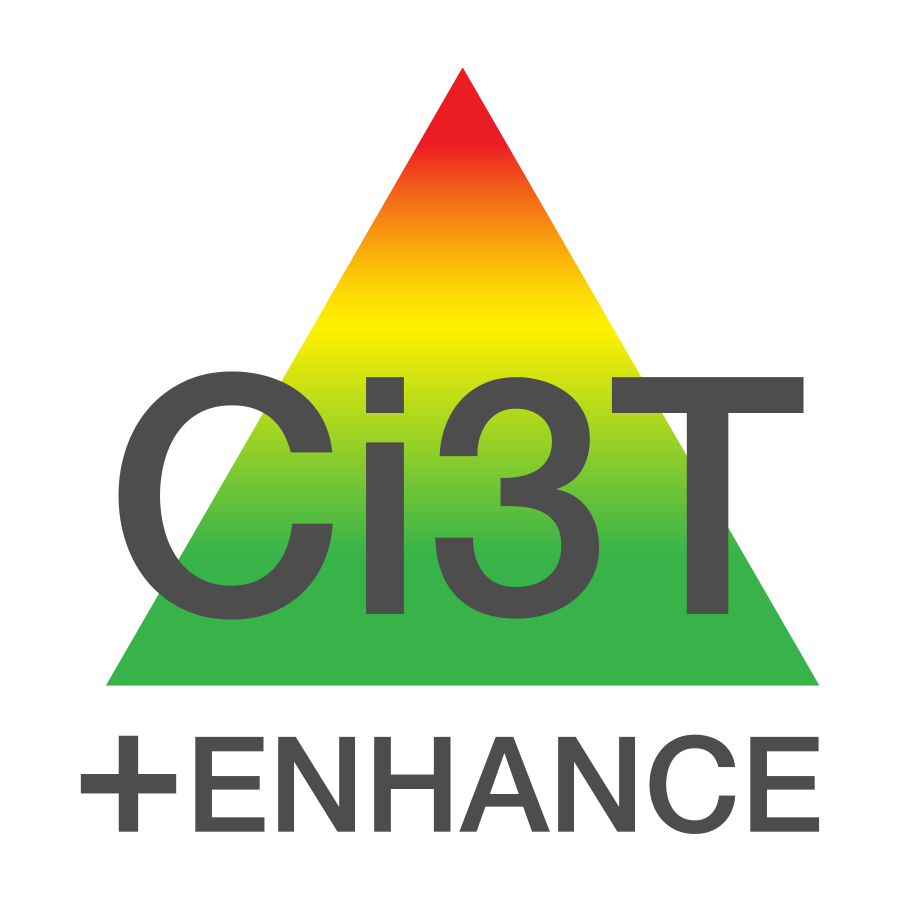 This PowerPoint file provides:
An example of a poster for a specific setting that has been modified to include COVID-19 safety procedures (slide 2)
A template you can use to design a poster for your school (slide 3)

Considerations:
Before creating posters, review guidance provided in the practice brief Using your Ci3T Structures to Support Teaching and Reinforcing COVID-19 Safety Procedures (available on ci3t.org/covid)
Once customized for your school, you can duplicate your poster to make one per setting (e.g., cafeteria, hallway)
The slides in this file are customized to be printed as 24x36 posters
If you prefer to print posters on 8.5x11 in. paper, please access the other template at ci3t.org/covid)
Lincoln Lion PRIDE
Classroom Expectations
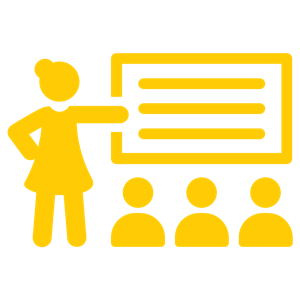 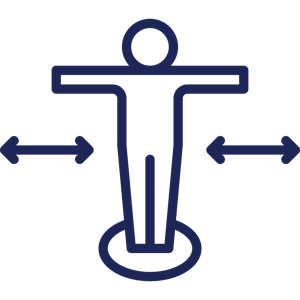 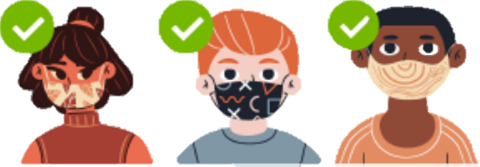 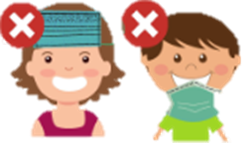 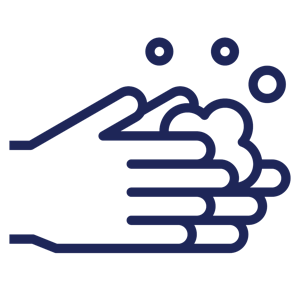 SCHOOL NAME
ADD SCHOOL MASCOT OR LOGO HERE
SETTING Expectations
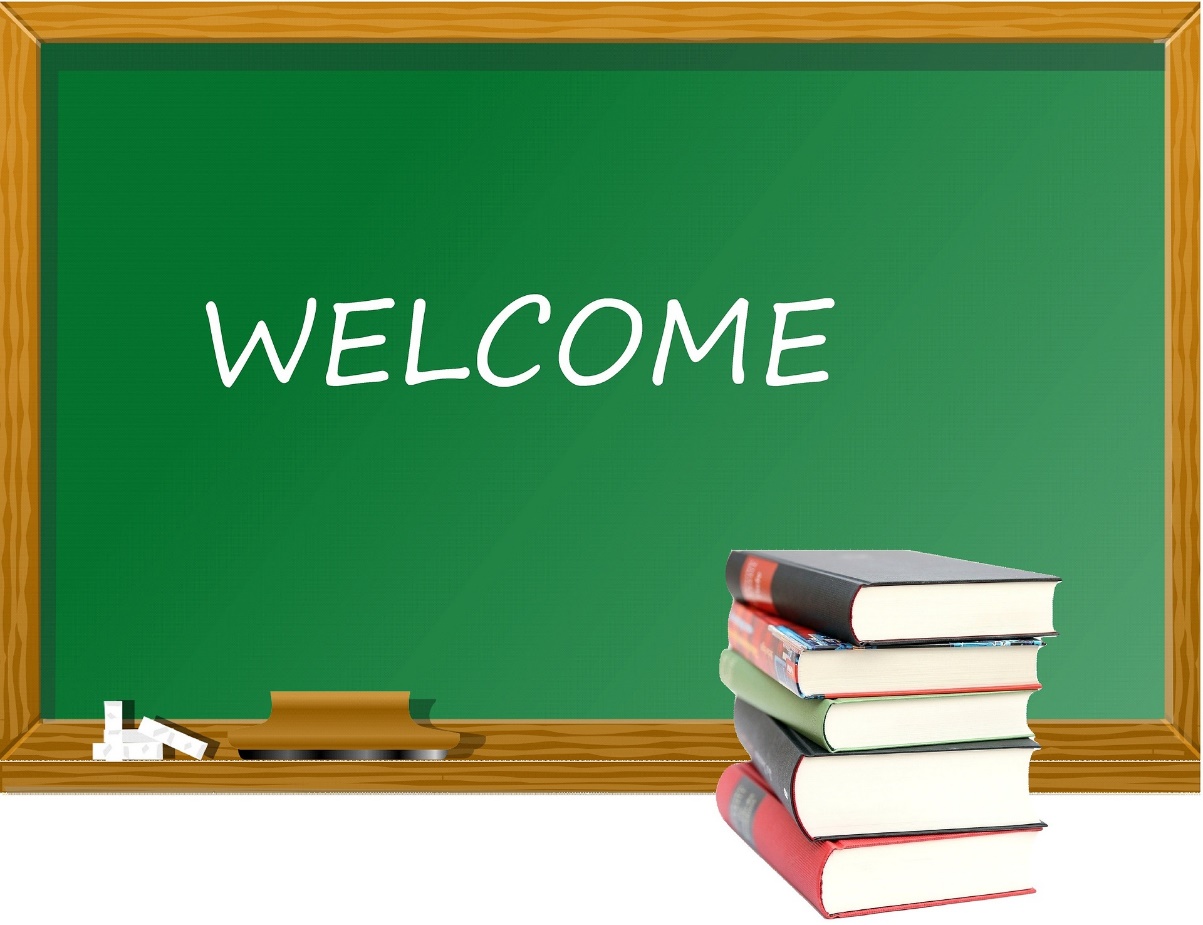